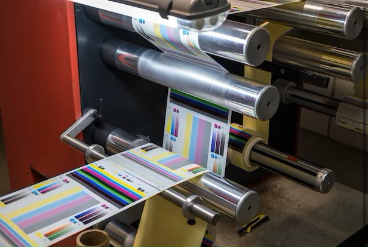 MD & DG STAKEHOLDER WORKSHOP 2024/25

QUALITY ASSURANCE

Ms. Seipati Kau
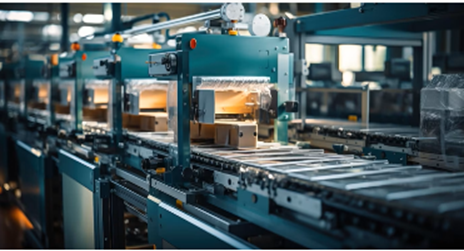 Historical Qualifications
01
Ministerial Determination
03
Accreditation: QCTO/NAMB
02
05
Occupational Qualifications
Learner Registration, Assessment, Certification
04
Stakeholder Advise and Support
Registration of Assessors and Moderators
06
Annual Performance
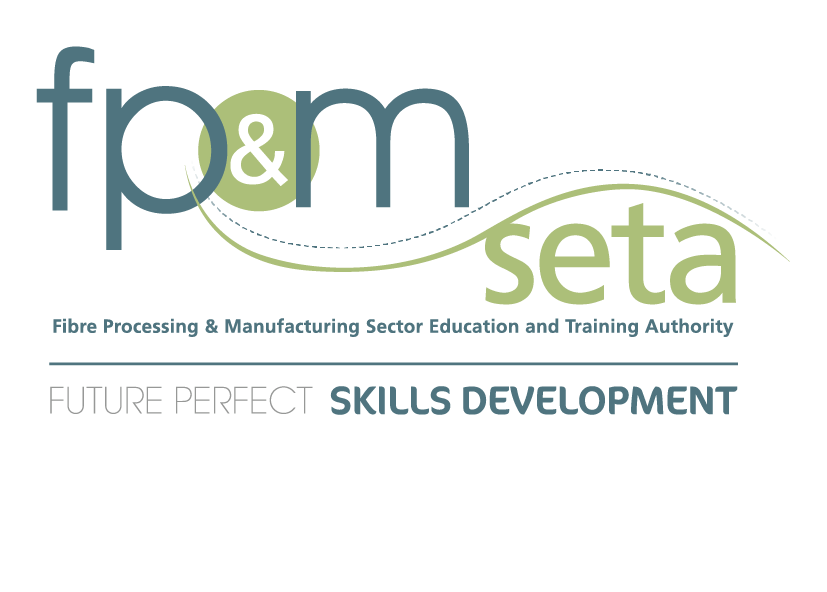 CONTENTS
Historical Qualifications
Occupational Qualifications
Accreditation
Registration of Assessors and Moderators
Registration of Learners
External Integrated Summative Assessment (EISA)
Certification of learners
Working Committee on Transitional Arrangements
APP Performance
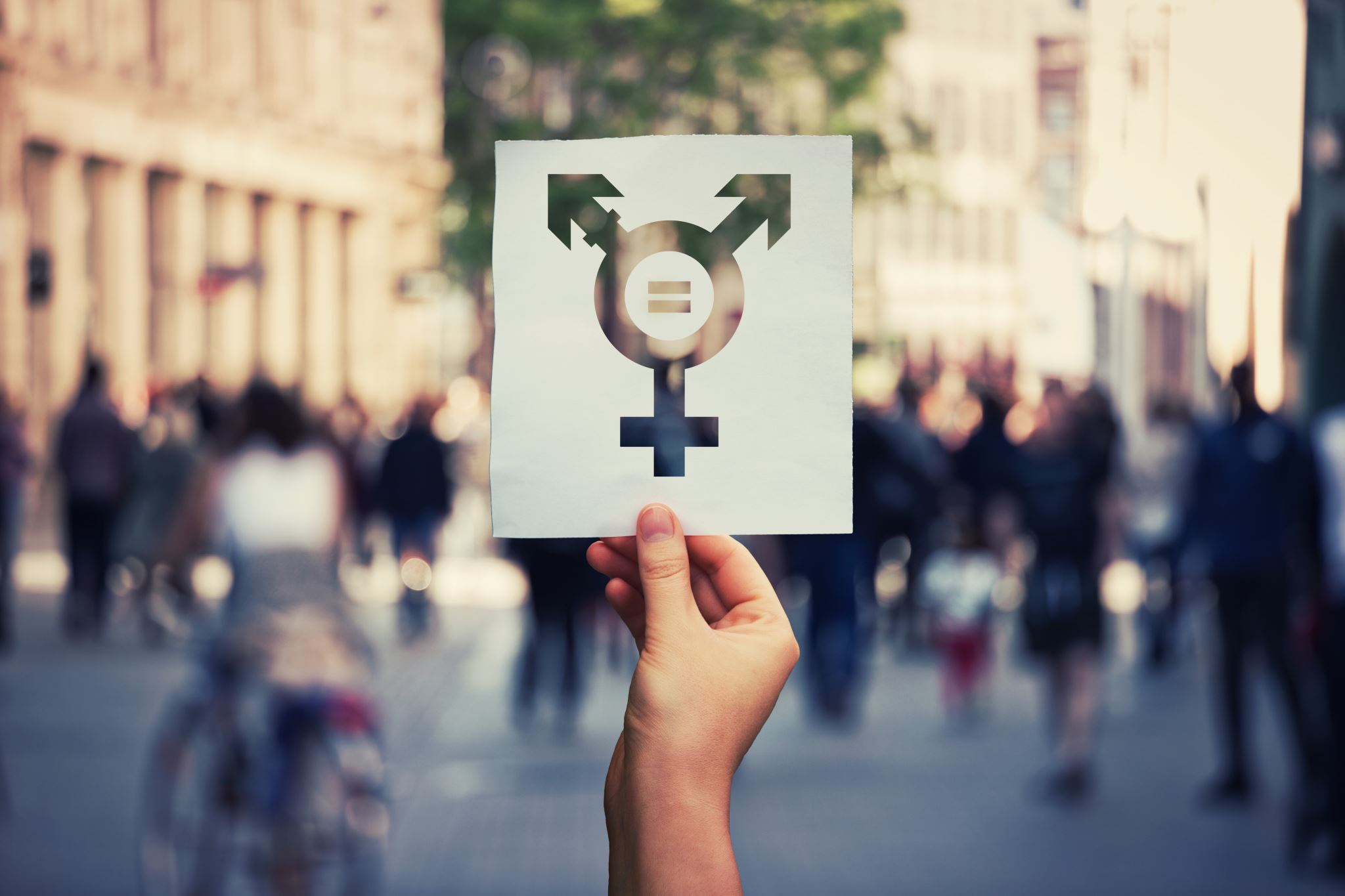 QUALIFICATIONS
4
Historically Registered Qualifications: 38 
NB
In terms of Government Gazette 44031  (20 December 2020)
Registration end date to register the learners on  historical qualifications:  30/06/2023
Last date for enrollment of learners on Historical
     Qualification : 30/06/2024
All the learners who are in the system their last date for Achievement:  30/06/2027
Historical Qualifications
Link: FPMSETA PRE 2009 QUALIFICATIONS.xlsx
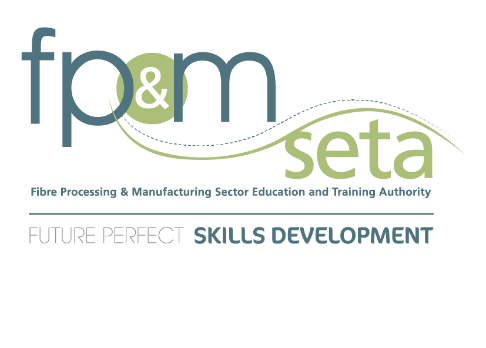 Link: 
Qualifications Learnerships and Skills Programmes registered.xlsx
Occupational Qualifications Registered (including part qualifications and trades: 114
Learnerships registered: 39
Skills Programmes registered: 30
Enrollment of learners on occupational qualifications: 01/07/2024
Occupational Qualifications
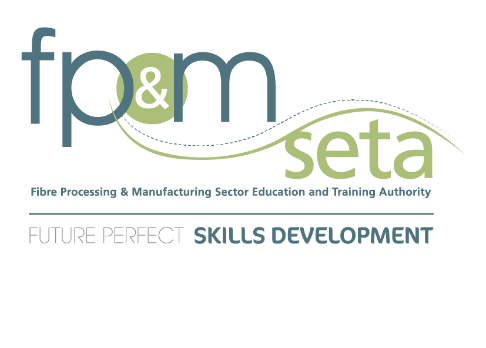 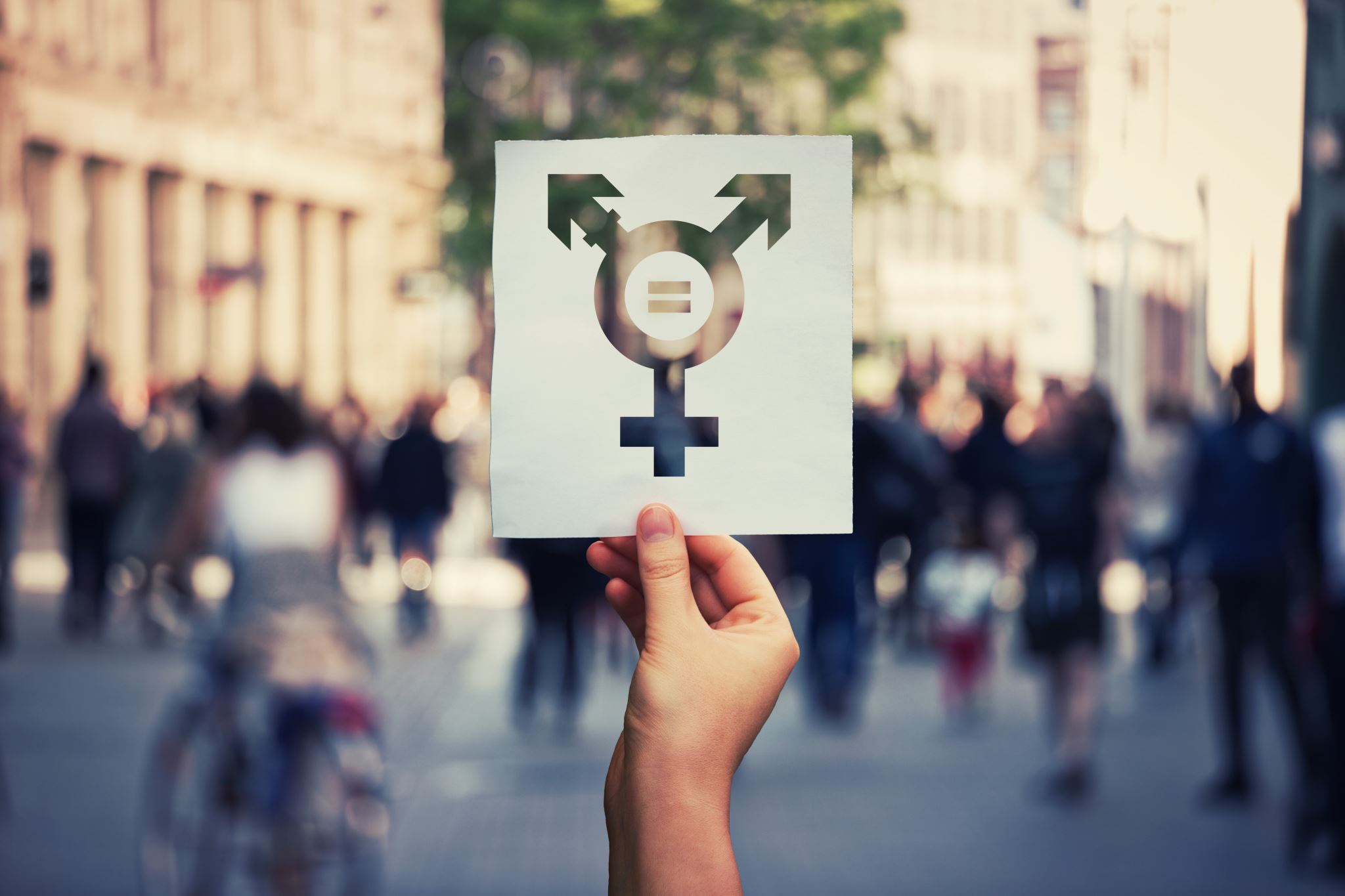 accreditation
7
Links for application of different QCTO Accreditation services (Use Google Chrome – www.qcto.org.za) QCTO Website - online applications.docx
Complete online application on the QCTO website 
Desktop Evaluation  to be completed within 10 working days (Phase 1) - (QCTO)
QCTO sends allocated applications on a spreadsheet for processing by the Quality Partner
Quality Partner acknowledges receipt of documents from QCTO (2 working days)
Quality Partner allocates the SMEs and send approved Schedule to QCTO. (10 Working days)
Acknowledgement of receipt of approved site visit schedule. (QCTO).
Physical Site visit (20 working days)
QCTO: Quality Division checks site visit reports submitted.
Internal Accreditation Committee sits to consider the application. 
Accreditation Outcome. Issued within 90 Working days
QCTO Accreditation Process
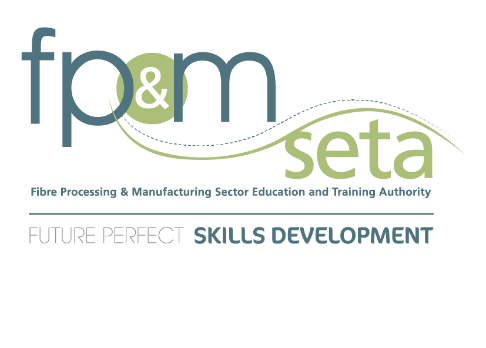 A)	Institutional compliance
The person/organization/institution must:
Be a legal entity established in terms of South African law at the time of the application for accreditation. 
Have a valid tax clearance certificate issued by SARS 
Provide a proof of financial sustainability for the learning services applied for and throughout the accreditation period; 
	Have a valid Occupational Health and Safety certificate
Provide evidence of appropriately qualified human resource/s to deliver the qualifications; 
	Have a learner appeal policy and code of conduct;

B)  Programme delivery readiness
	The person/organization /institution must:
Provide evidence of suitably qualified staff to facilitate learning;
Demonstrate that there are administrative resources for data capturing tool, learner information and records and results .Be in possession of the required resources, tools, equipment, machinery, material, protective clothing;
Provide evidence of Learner Support Material(LMS);
Must have an agreement/s with workplace/s for the delivery of work experience;
Meet the relevant standards for occupational health and safety
Adhere to any monitoring and evaluation activities as prescribed by the QCTO.
SDP Accreditation Requirements
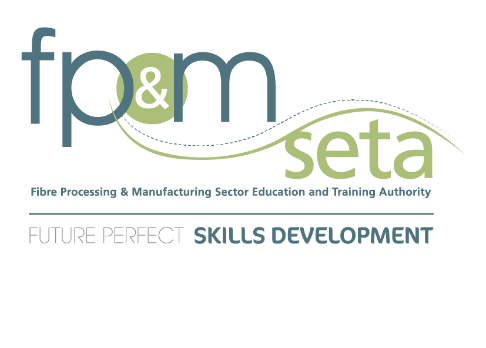 The QCTO will accredit an entity as an assessment centre for a specified occupational qualification or part-qualification upon consideration of the recommendation of the Quality Partner

Be a person registered or established in terms of South African law
Have a valid tax clearance certificate issued by the South African Revenue Service, if applicable
Have a suitable and compliant Management Information System in accordance with the QCTO specifications
Centre should  safe, secure and accessible to candidates
Meet the relevant standards for occupational health and safety
Have the required physical resources (eg venue, equipment, machinery or protective clothing
Have appropriately qualified human resources as specified by the QP
Assessment Centre Accreditation
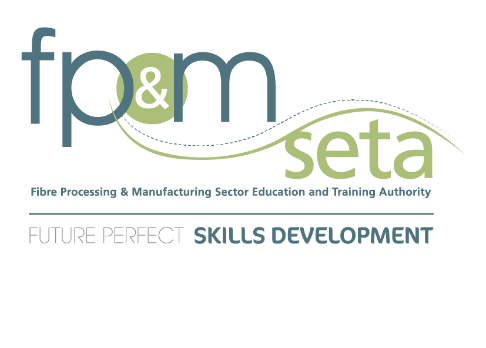 Links for application – Workplace Application template.docx
Applications for Workplace accreditation to be submitted to FP&M SETA
Be a person registered or established in terms of South African law
Have a valid tax clearance certificate issued by the South African Revenue Service, if applicable
Have a suitable and compliant Management Information System in accordance with the QCTO specifications
Workplace should be safe, secure and accessible to candidates
Meet the relevant standards for occupational health and safety
Have the required physical resources (eg venue, equipment, machinery or protective clothing
Have appropriately qualified human resources as specified by the QP
Workplace Accreditation
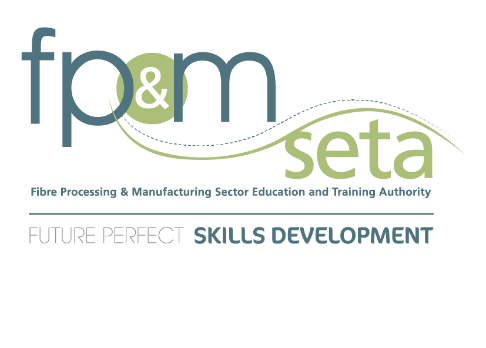 Links for application template - TTC Accreditation Application form.doc
Applications for Historical Trade Test Centre accreditation to be submitted to FP&M SETA
Applications for occupational trades to be captured online with the QCTO

Completed application form
Organisational structure. 
Proof of registration - (CIPC and Tax Certificate)
Proof of registration of artisan trade test assessors and moderators.
Internal trade test procedures and processes.
Copy of floor plan and lay out of the trade test area/building.
List of tools, equipment, machinery and consumable in line with trade/s
Trade test administration processes, recordkeeping and safe keeping of trade test documentation
Occupational Health and Safety compliance (OHS Certificate or Standard NAMB OHS declaration)
Trade Test Centre Accreditation
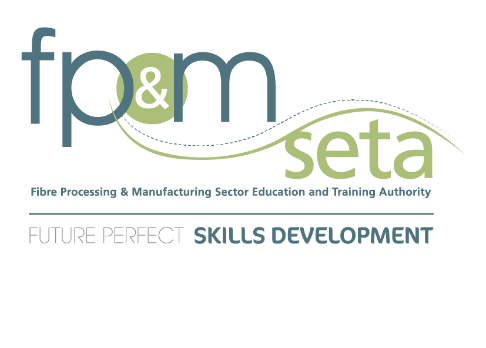 Skills Development Providers

SDP – 5 Accredited (Textiles, Printing and Clothing)
Skills Programmes – 12  Accredited (Clothing)
Assessment Centres – 2 Accredited (Textiles and Print Media) 
Assessment Centres - 3 in the process of being accredited (Clothing, Forestry and Printing & Packaging) 
Trade Test Centres – 2  Accredited (Textiles and Printing Sectors)

QCTO accreditations: Physical Site visits to be conducted

2	SDP
1	Assessment Centre
4	Workplace/Trade Test Centre
QCTO Accreditations Status
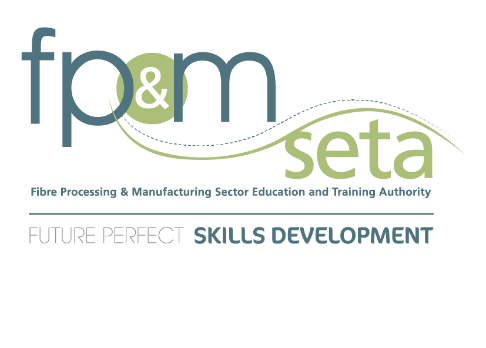 Skills Development Providers

FP&M Seta accreditations (2023-2024 FY)
235 Approved
Including re-accreditations and Extension of Scope

Unapproved applications:
Due to remediation required/no movement from the training provider side.
Historic Qualification Accreditation Application status
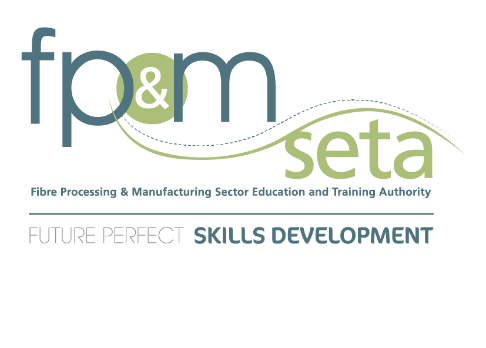 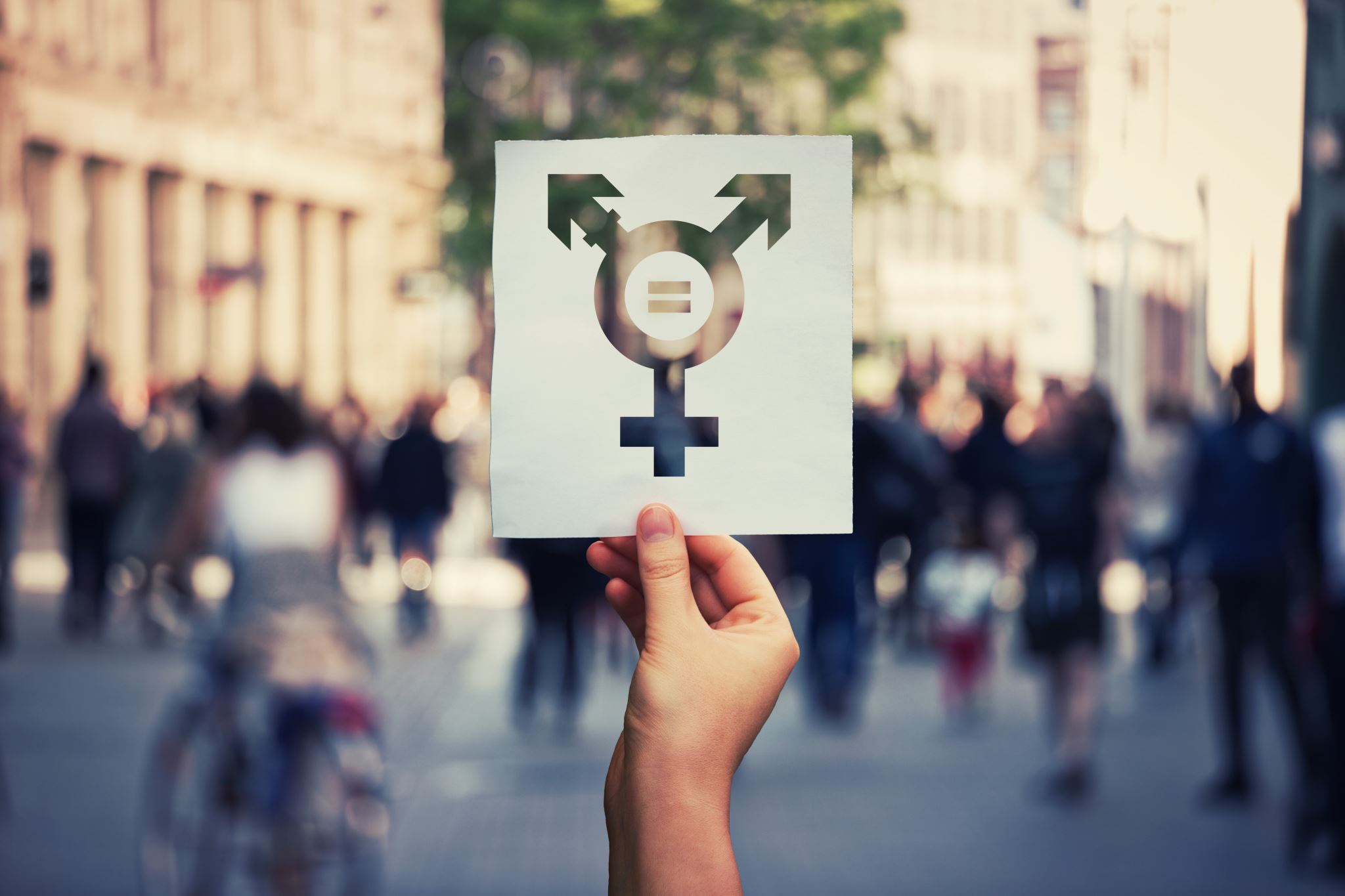 Assessors and Moderators
15
Links for application template - Registration of assessor and moderator with NAMB.docx
Applications for the registration of assessors and moderators for trade testing must be submitted directly to NAMB.
The assessor must be a subject matter expert.
The moderator must be qualified in the field or related field to act as moderator.
The moderator can be an independent/external moderator.

Documentation to be Submitted:
Completed application form
Certified copy of identity document or passport
Certified copies of qualifications
Certified copies of assessor/moderator SoR
Service Level Agreement

Certified documents should not be older than 6 months
Artisan Assessors and Moderators Registration
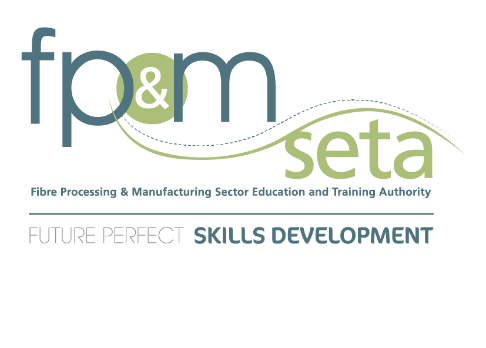 Historical and Occupational Qualifications
Application for the registration of an assessor or moderator must be completed online, at www.fpmseta.org.za.
The assessor must be a subject matter expert.
The moderator must be qualified in the field or related field to act as moderator
The moderator can be an independent/external moderator
Documentation to be Uploaded:
Certified copy of identity document or passport
Certified copies of qualifications
Certified copies of assessor/moderator SoR
Service Level Agreement

Certified documents should not be older than 6 months
Assessors and Moderators Registration
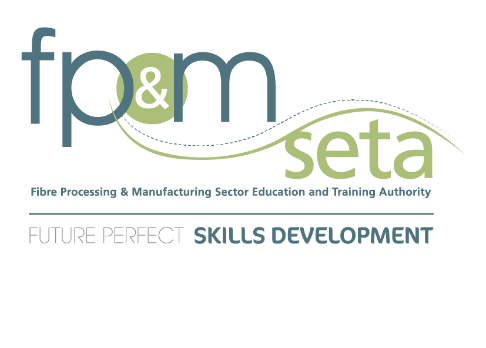 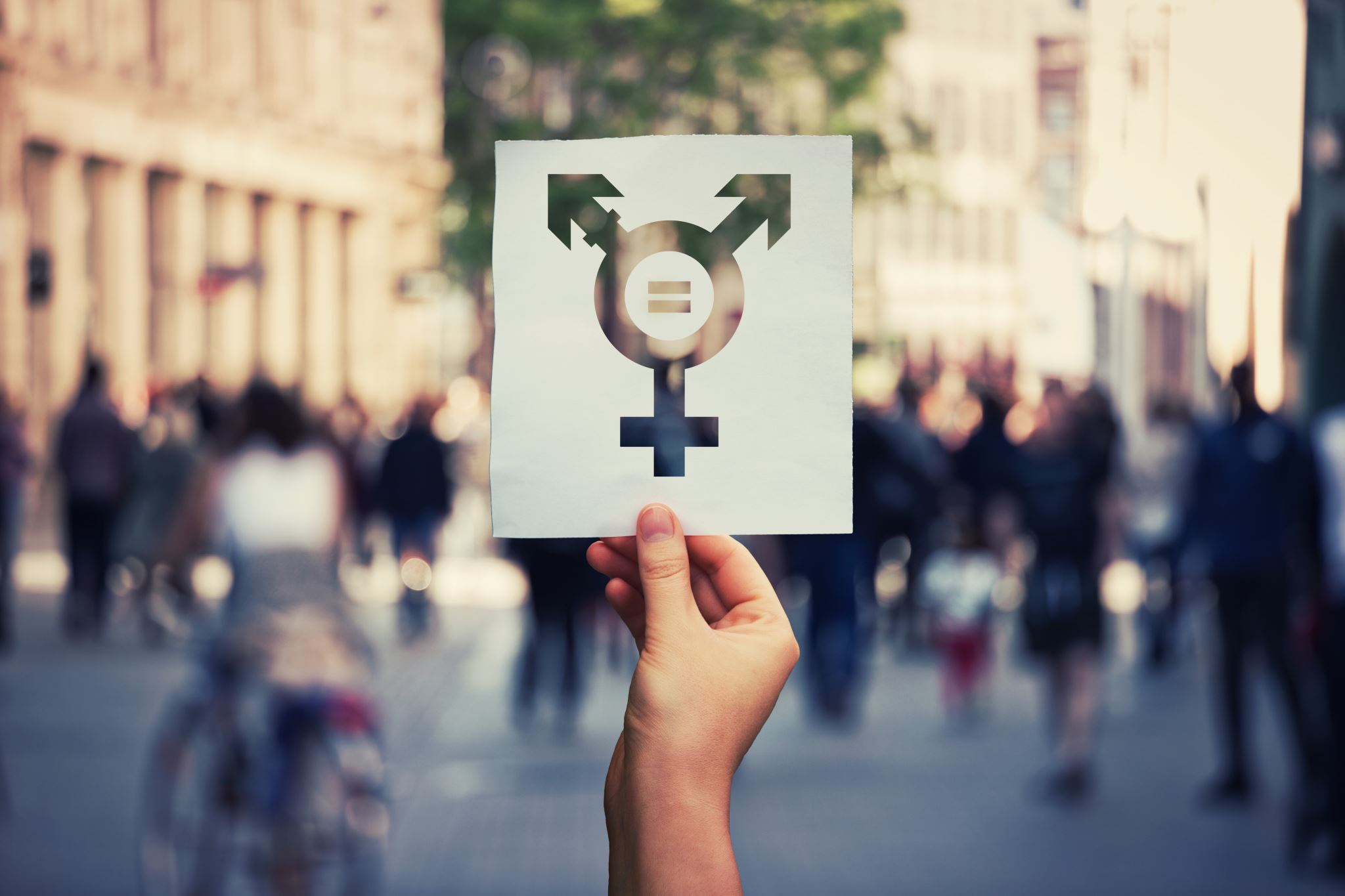 Learners
18
Enrolment template (excel spreadsheet) must be completed and submitted in two (2) stages per batch of learners per Full or Part Qual offered. 

FIRST STAGE: Complete Columns A-AJ as well as date stamp in columns AQ on sheet 2 as per the QCTO learner enrolment guideline document and submit to the QCTO email address: Learnerenrolments@qcto.org.za  within 21 working days after the start date of the training. 

SECOND STAGE: Update columns AK-AP as well as date stamp and submit to the QCTO email address: EISAreadiness@qcto.org.za at least 3 months prior to anticipated EISA date. However, the SDPs will be informed on EISA dates and EISA enrolment closing dates through this link to the QCTO website https://www.qcto.org.za/learner-enrolment-and-eisa-registration-process.html
 
Failure to register the learner as per timeframes will lead to learners not being enrolled and not accepted to write the EISA. 
Learners can only be enrolled for EISA if they have successfully completed the programme. Enrolments must be submitted to EISAreadiness@qcto.org.za by using the LEISA file.
Registration of Learners
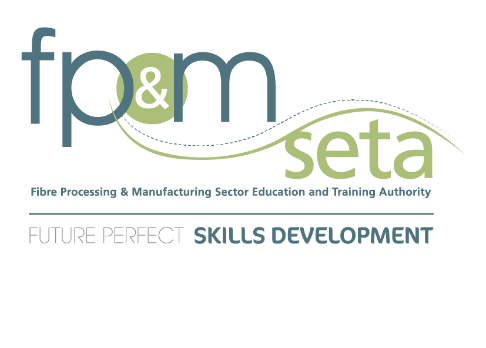 Links for application template - Learner Enrolments Spreadsheet .xlsx
Once learners have completed the programme and the Statement of Results has been issued, the learners may be registered for the EISA. 
Statement of Results must be issued by the Skills 	Development Provider
Statement of Result is valid for 2 years (24 months)

The Learner Enrolment and Readiness for EISA spreadsheet must be updated in the Learner Readiness for EISA column. 
This must then be emailed to EISAReadiness@qcto.org.za. 
EISA dates are set in advance by the QP for the year. 
Closing dates for registration of learners will be specified, which is approximately 3 months before the scheduled EISA date. 
No late submissions are allowed. 
Note must be taken of learners with special needs when they are registered for the EISA to ensure that the Assessment Centre can accommodate them
External Integrated Summative Assessment (EISA)
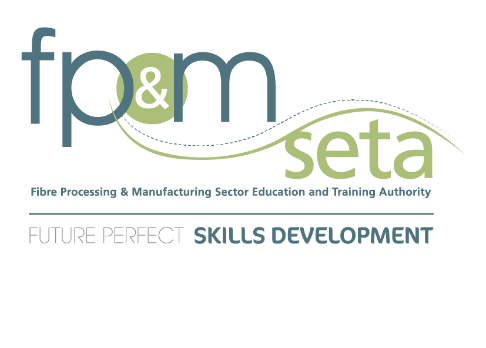 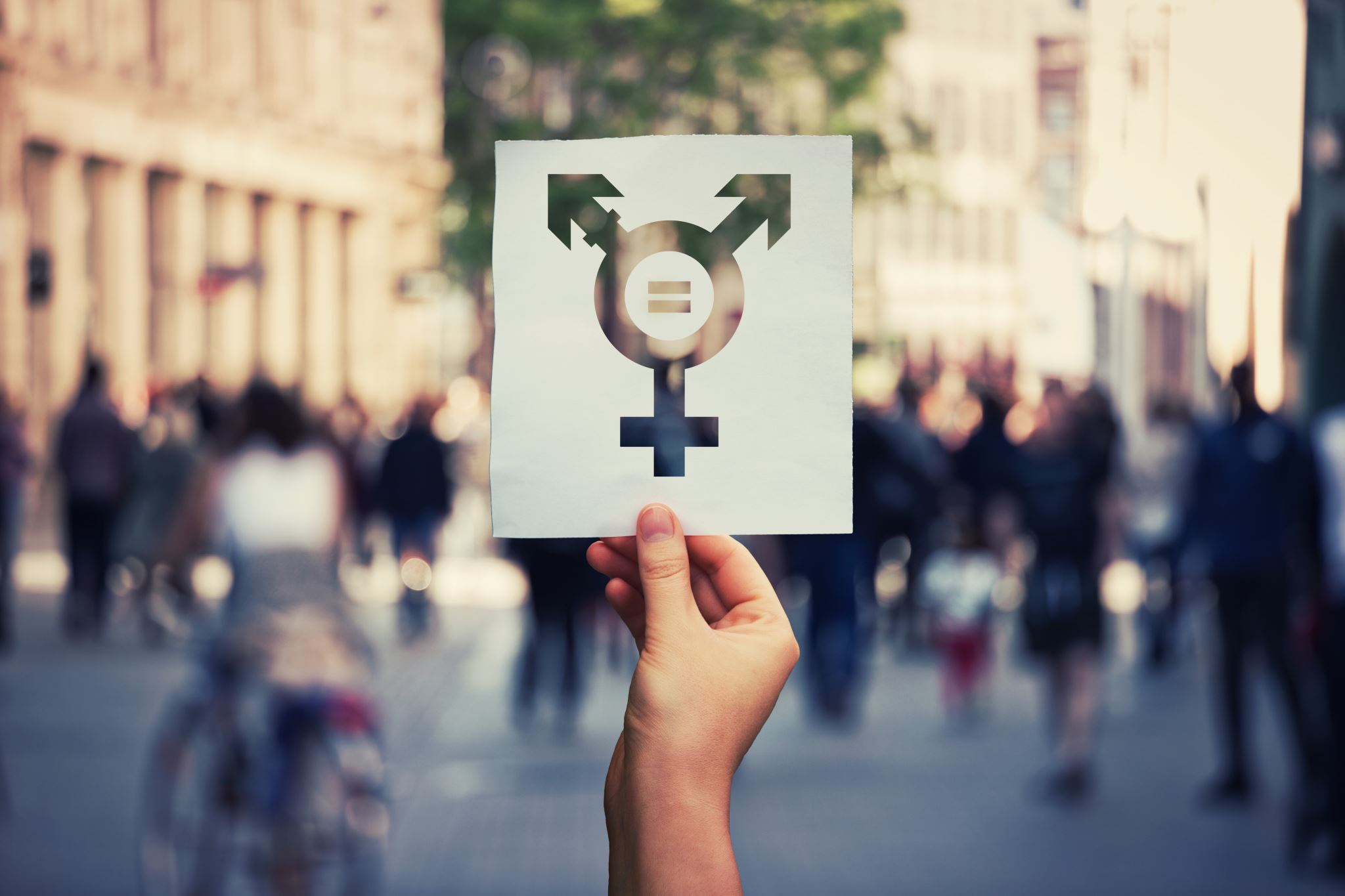 CERTIFICATION
21
SDPs are not allowed to print their own certificates for occupational qualifications. Certificates are issued by the QCTO’s secure CVS certification system. 

The Qualification Assessment Specification (QAS) document specifies the timeline for the EISA assessment and moderation process. Timeframe is approximately 21 days

 The QCTO aims to approve the results in 21 days
The QCTO will issue the certificates within 21 days after the results were approved.

Trade certificates issued by QCTO
Certificates
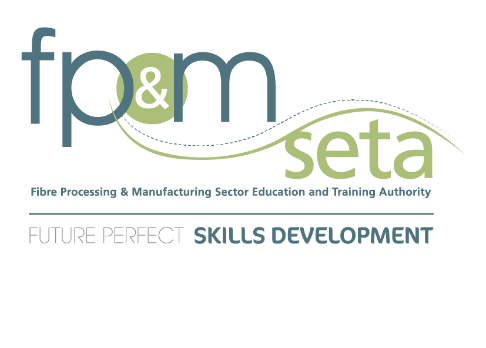 A Committee of industry experts will be established from all FP&M SETA sectors:
Print Media
Textiles
Printing and Packaging
Forestry 
General Goods
Wood Products
Leather
Footwear
Furniture
Pulp and Paper
Clothing
Publishing

The role of the committee will be to provide the QA department and Stakeholders with advice and support during the transitional period.

A final decision will be made on the composition of the committee no later than the end of February 2024.
Working Committee on Transitional Arrangement
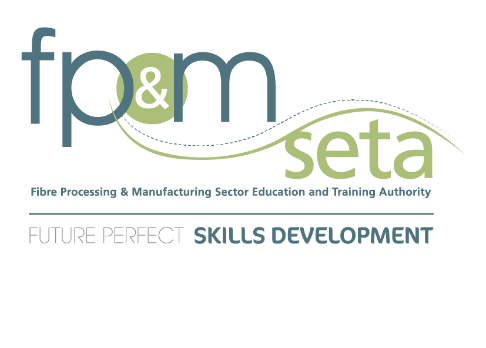 APP Performance: 
Entries
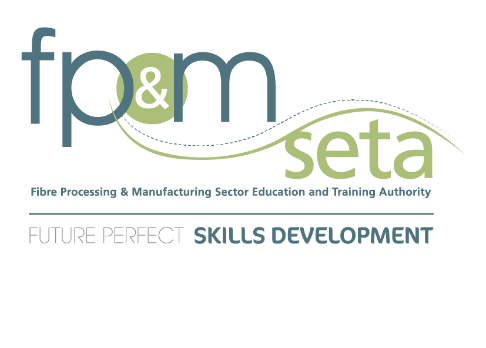 APP Performance: 
Completions
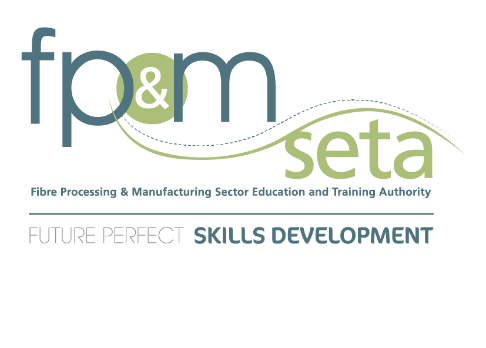 Qualification Development:
The delay in approval of OFO Codes by the DHET.
Returned Qualification due to latest guidelines and policies. 
Delay from NAMB to commence with the scoping meetings to develop the trade test and ARPL toolkits and QAS Addendums
Delay in the registration of Learnerships with DHET 
Delay in the approval of QAS Addendums which have an impact on the development of the learning and the implementation of the qualification.
Delay in the registration of Occupational Qualifications with QCTO/SAQA.
Delay in the registration of SDPs and Assessment Centres

Overall QA Functions
Remediations not attended to by SDP on their accreditation applications.
Learner Documents not filled in properly, not signed not certified
QA Challenges
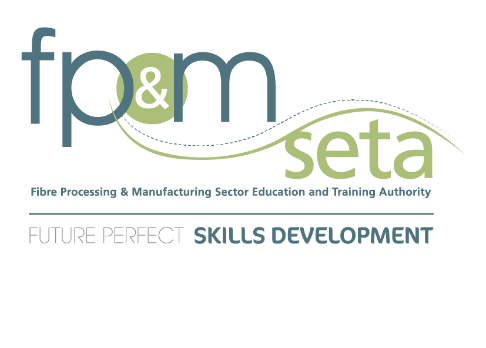 Contact Details :
Johannesburg
Zanele Sithole 
011-403 1700
zaneles@fpmseta.org.za

Cape Town
Kehilwe Khwane
021-462 0057
kehilwek@fpmseta.org.za

Durban
Linda Zwane 
031-702 4482
lindaz@fpmseta.org.za
General Manager Quality Assurance
Seipati Kau – 011 403 1700
seipatik@fpmseta.org.za 

Learning Programme Manager
Ansie Nagel – 011 403 1700
ansien@fpmseta.org.za 

Learning Programme Coordinator
Andre Els – 011-403 1700
andree@fpmseta.org.za

Certification  Specialist
Boitumelo Gezani – 011 – 403 1700
boitumelog@fpmseta.org.za

Qualification Development Administrator
Mokgadi Ragolane – 011 403-1700
mokgadir@fpmseta.org.za
REGIONAL OFFICES
HEAD OFFICE
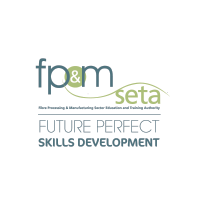 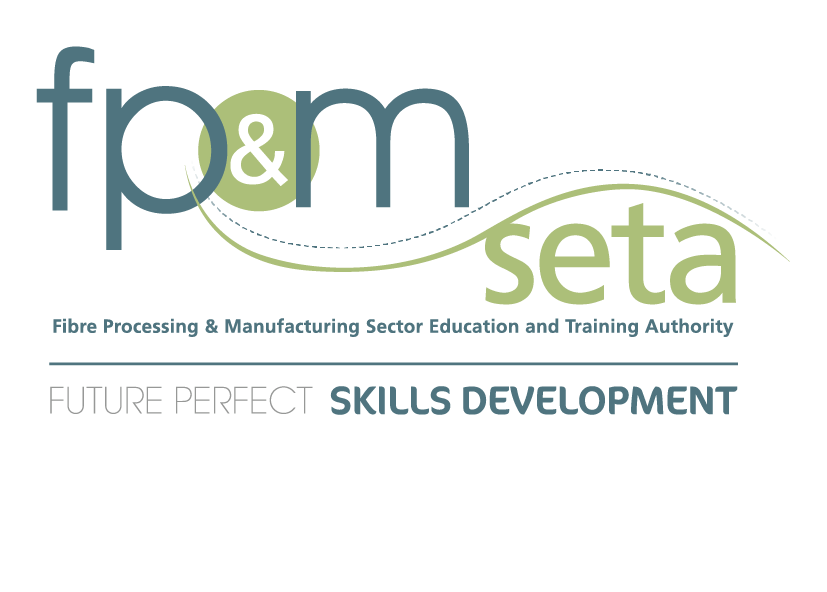 THANK YOU
Q & A